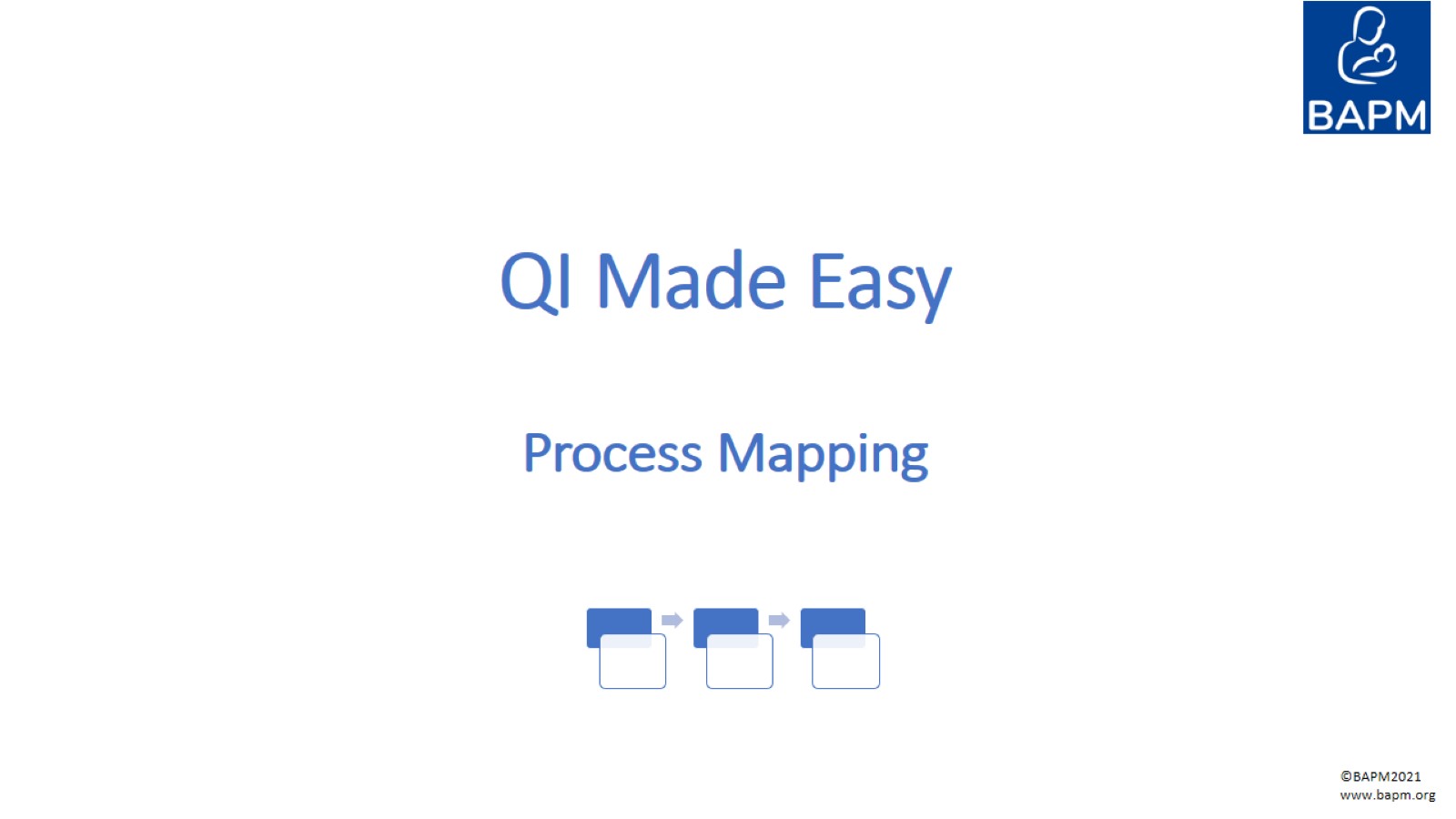 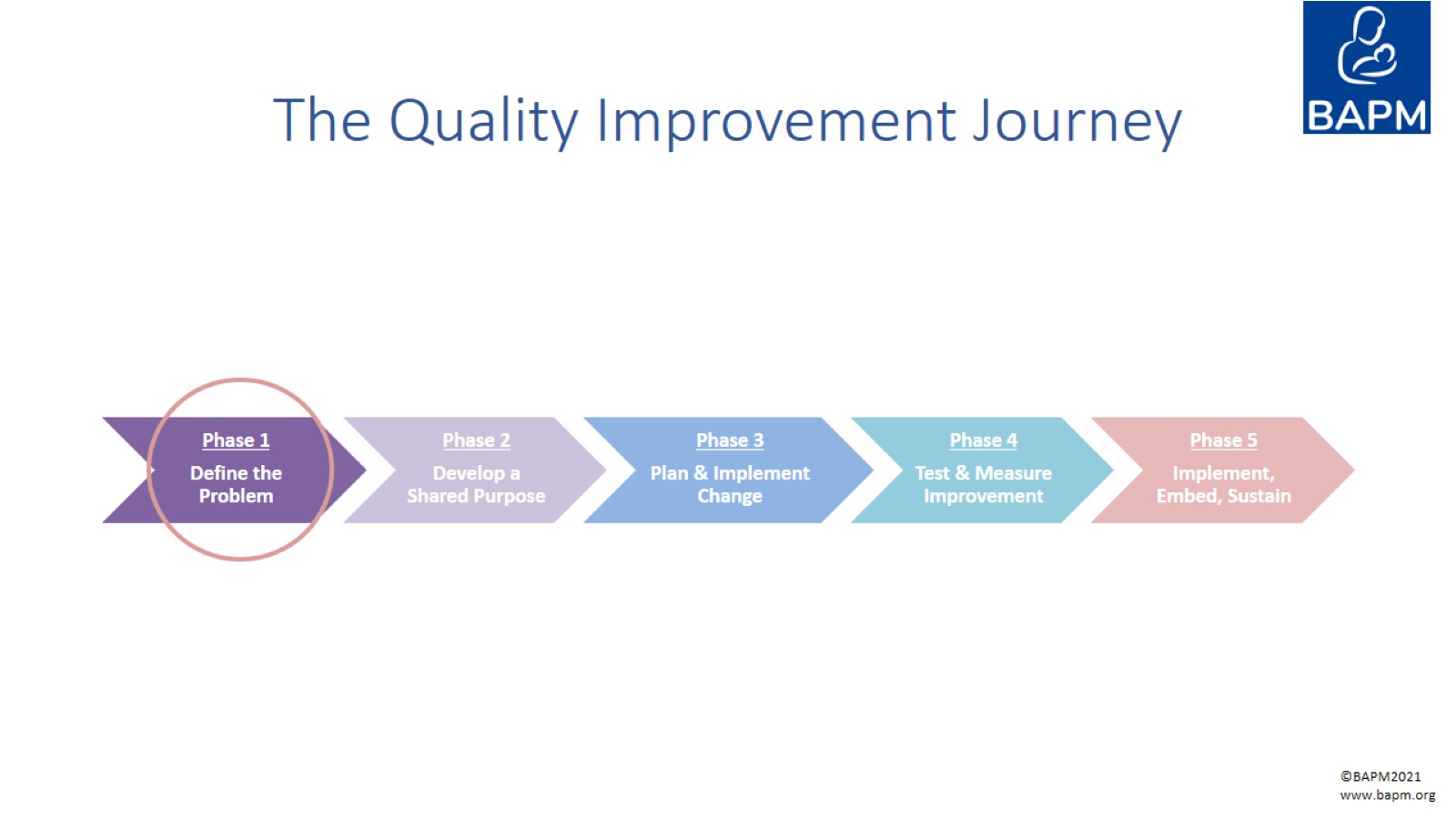 The Quality Improvement Journey
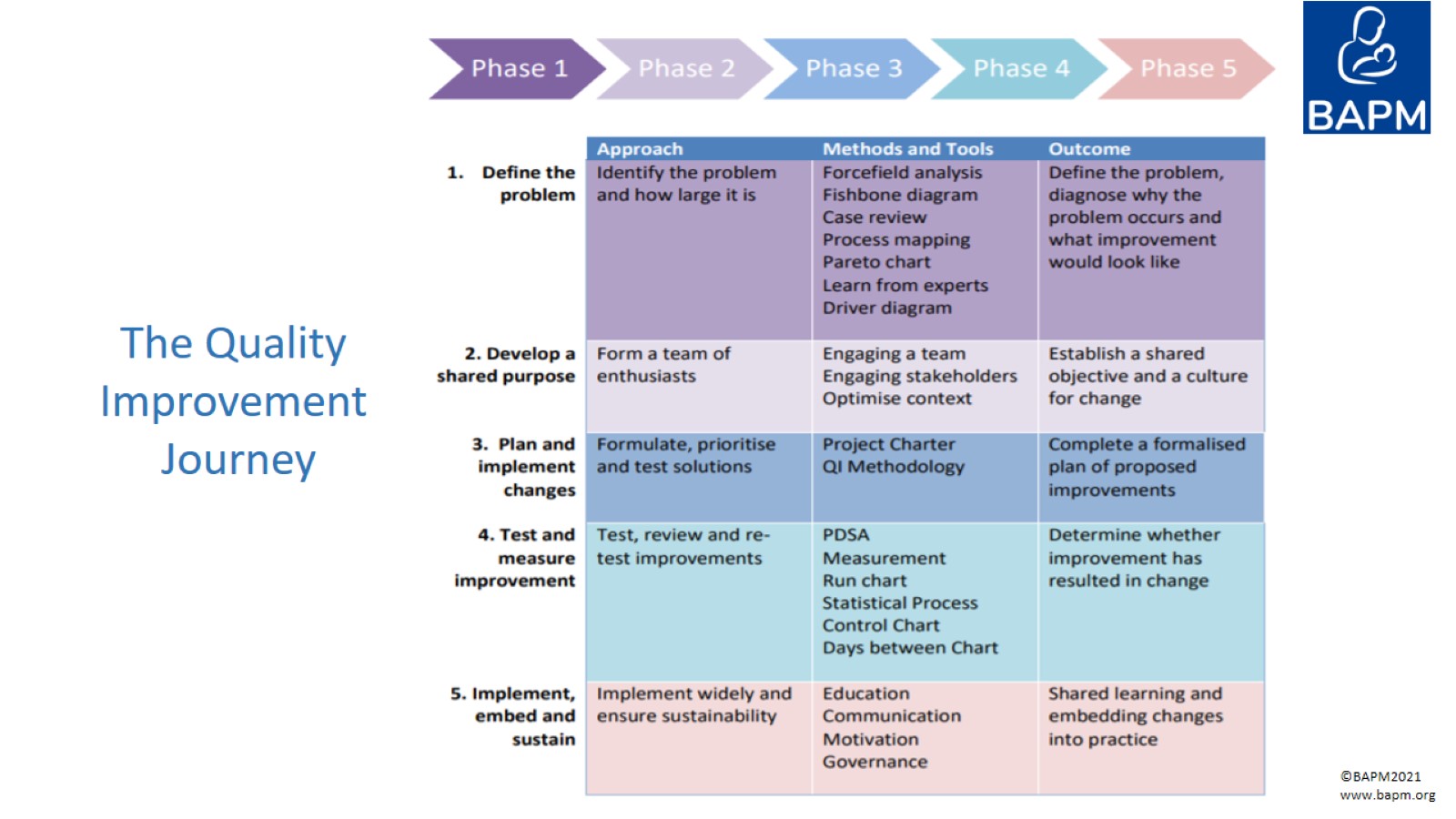 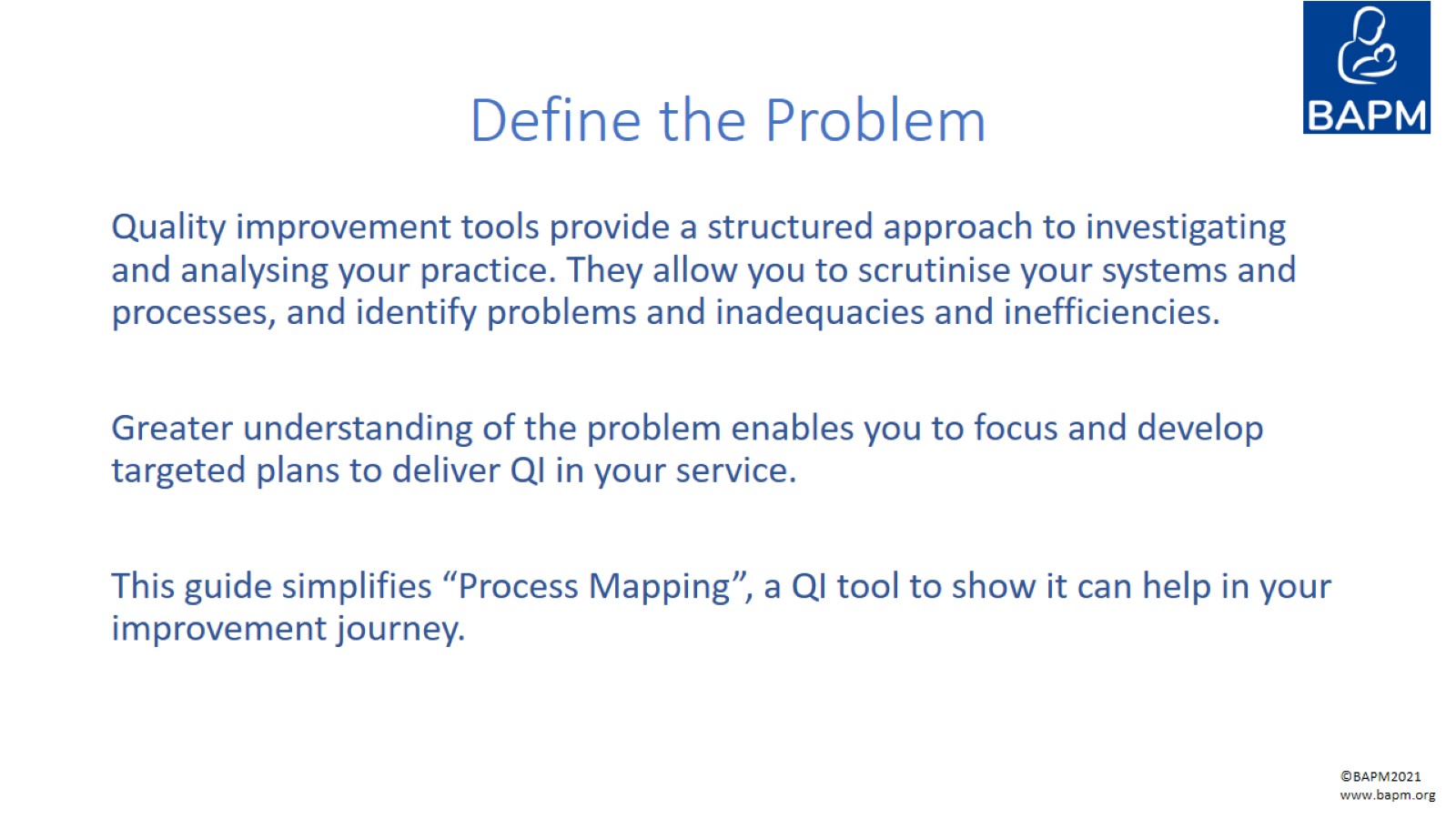 Define the Problem
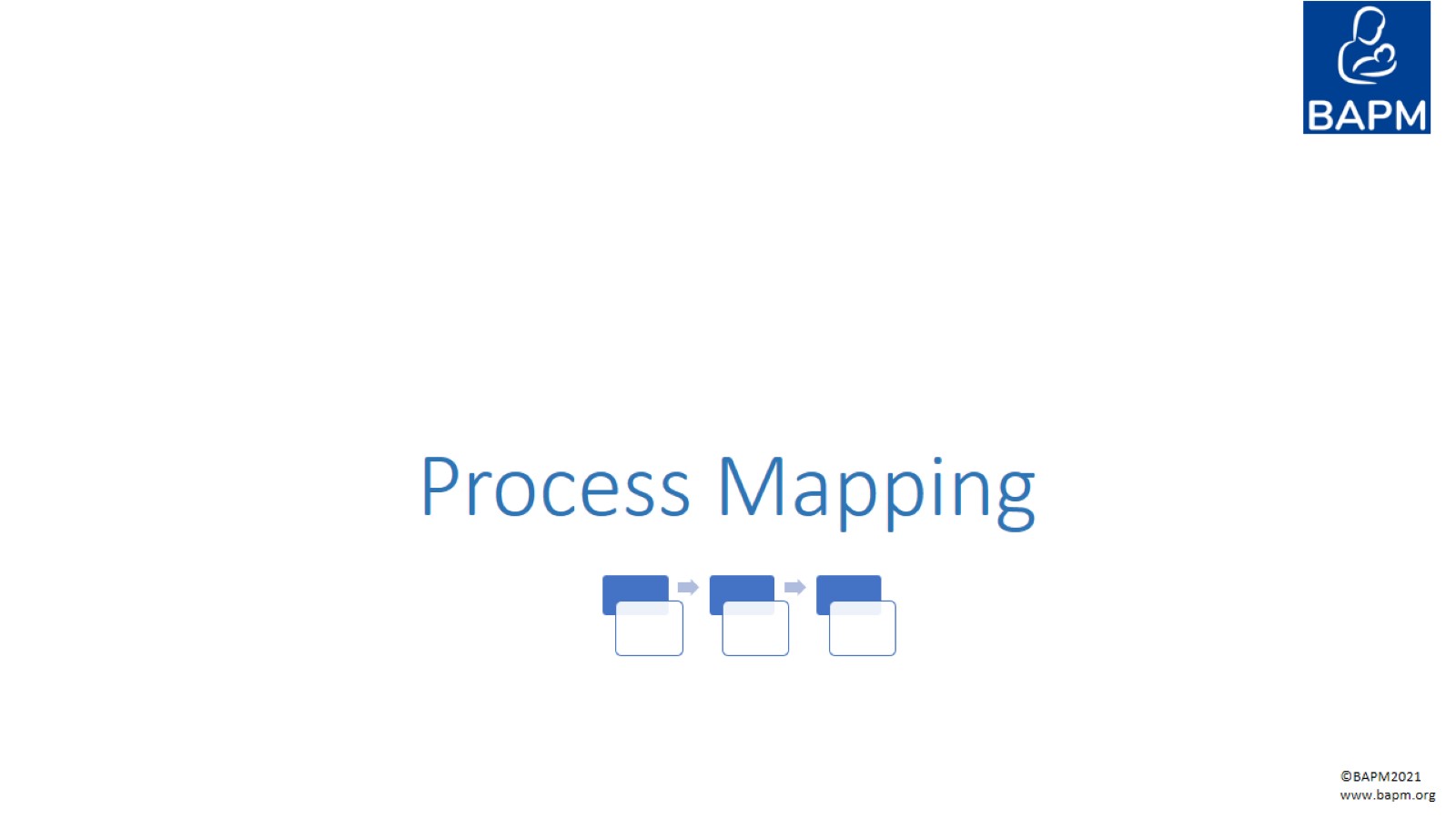 Process Mapping
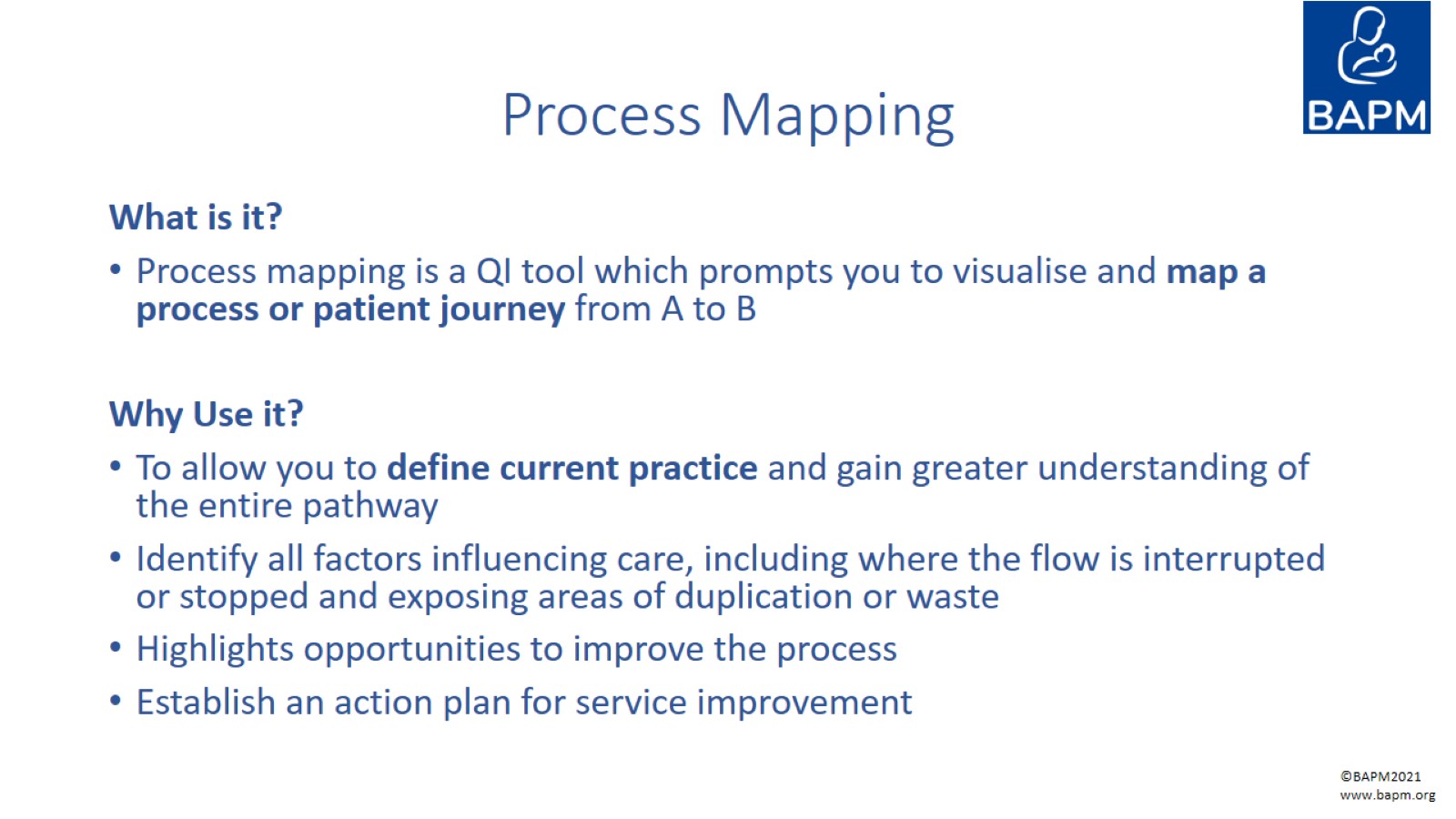 Process Mapping
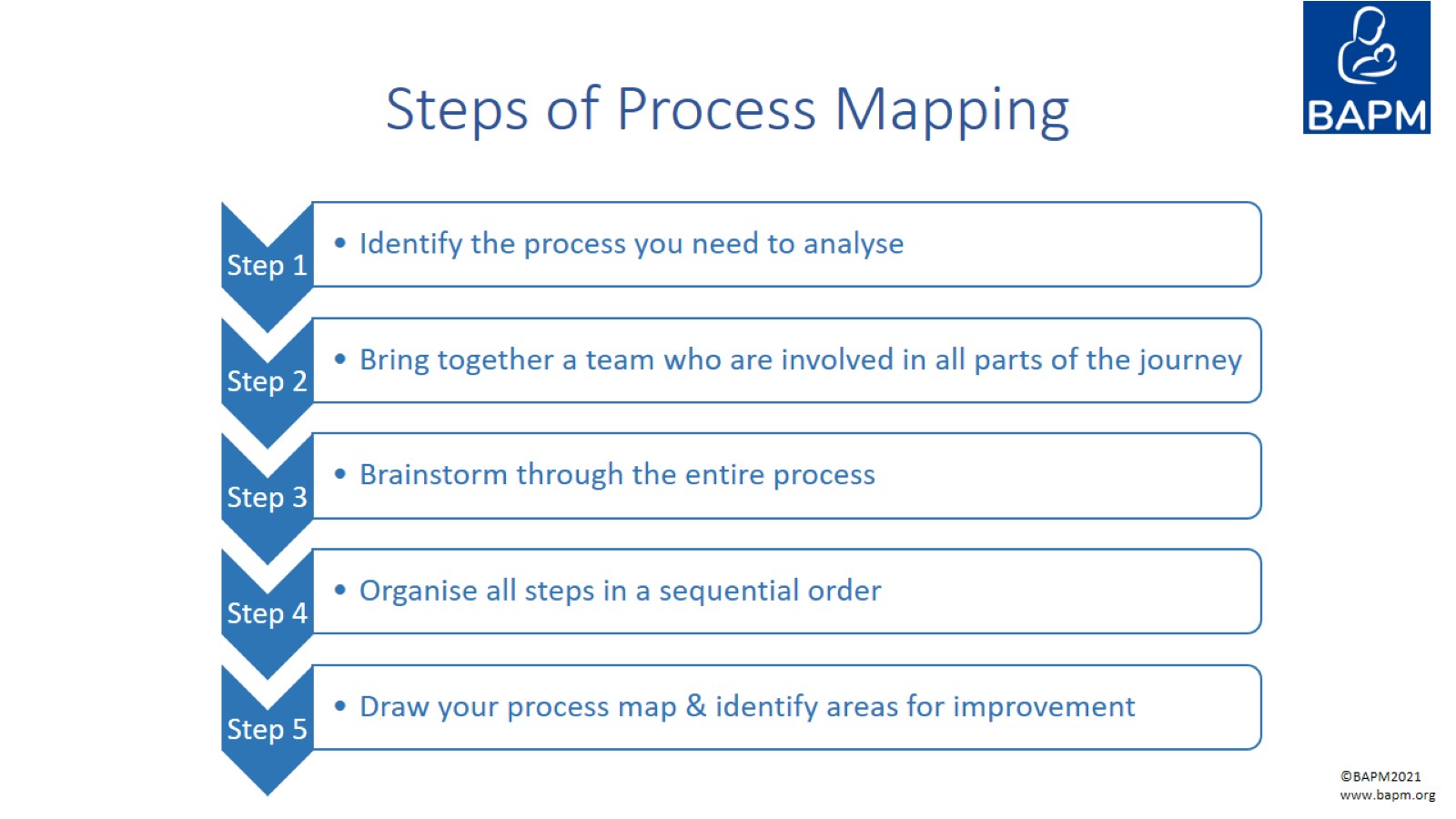 Steps of Process Mapping
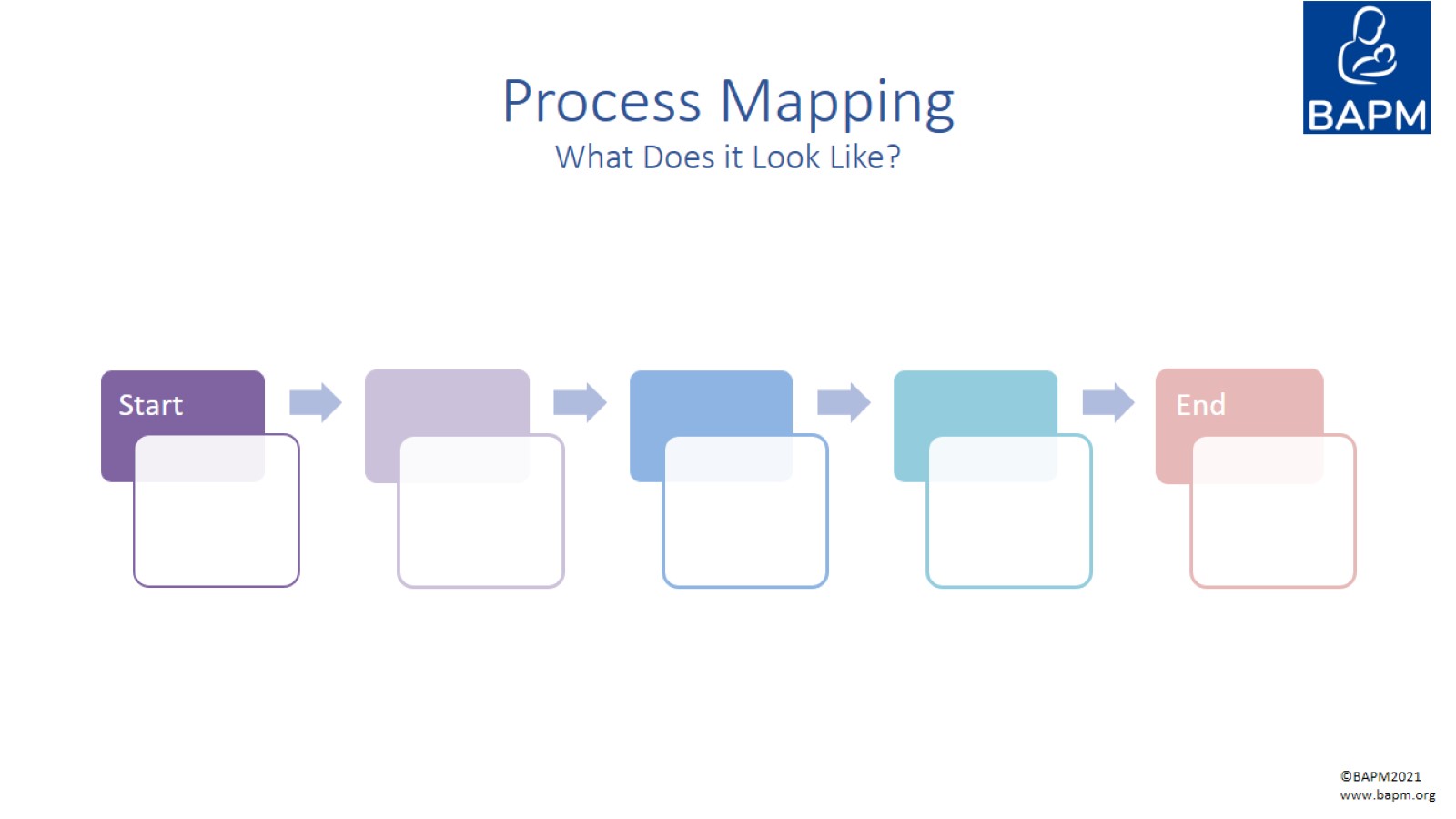 Process MappingWhat Does it Look Like?
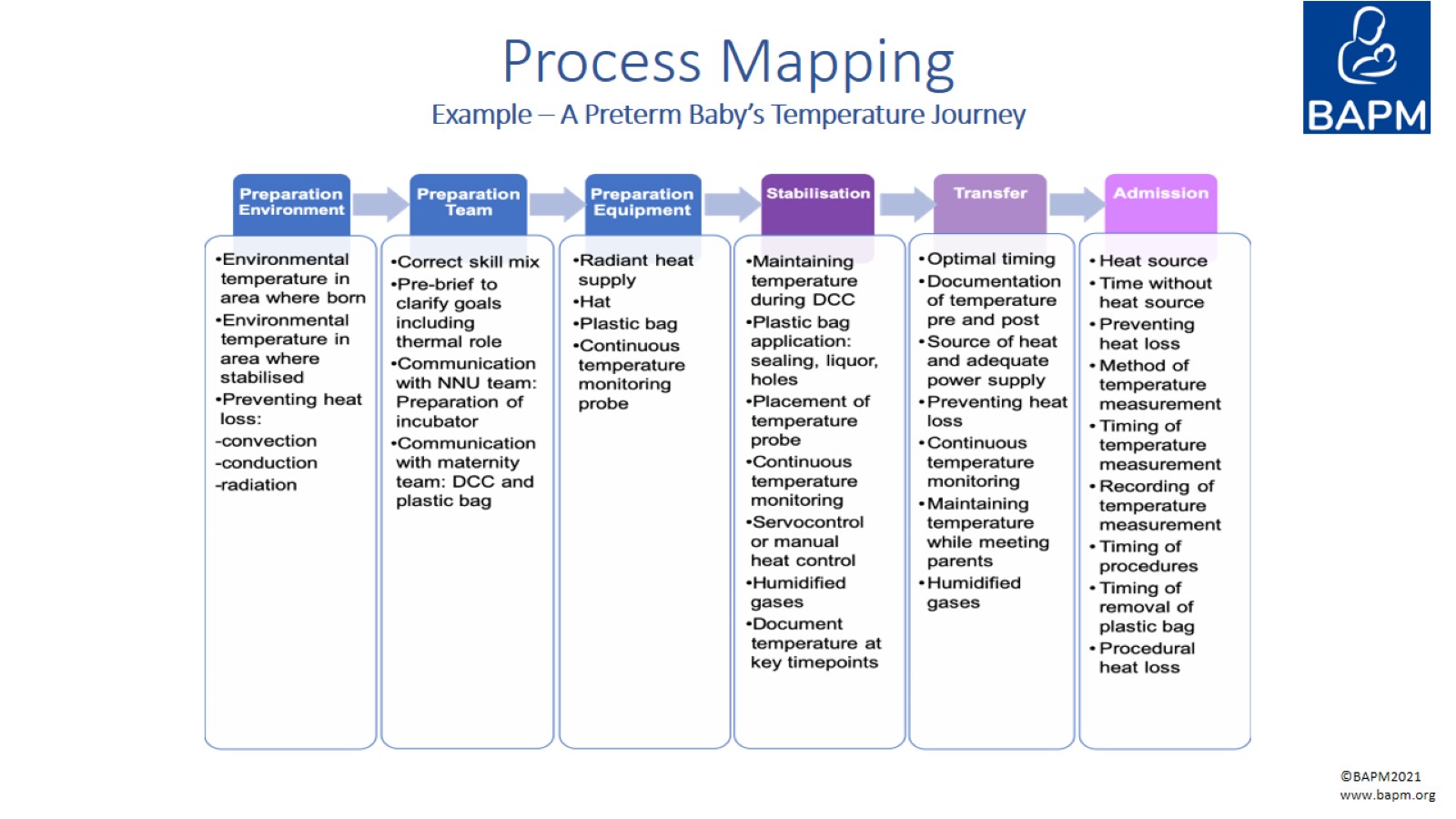 Process MappingExample – A Preterm Baby’s Temperature Journey
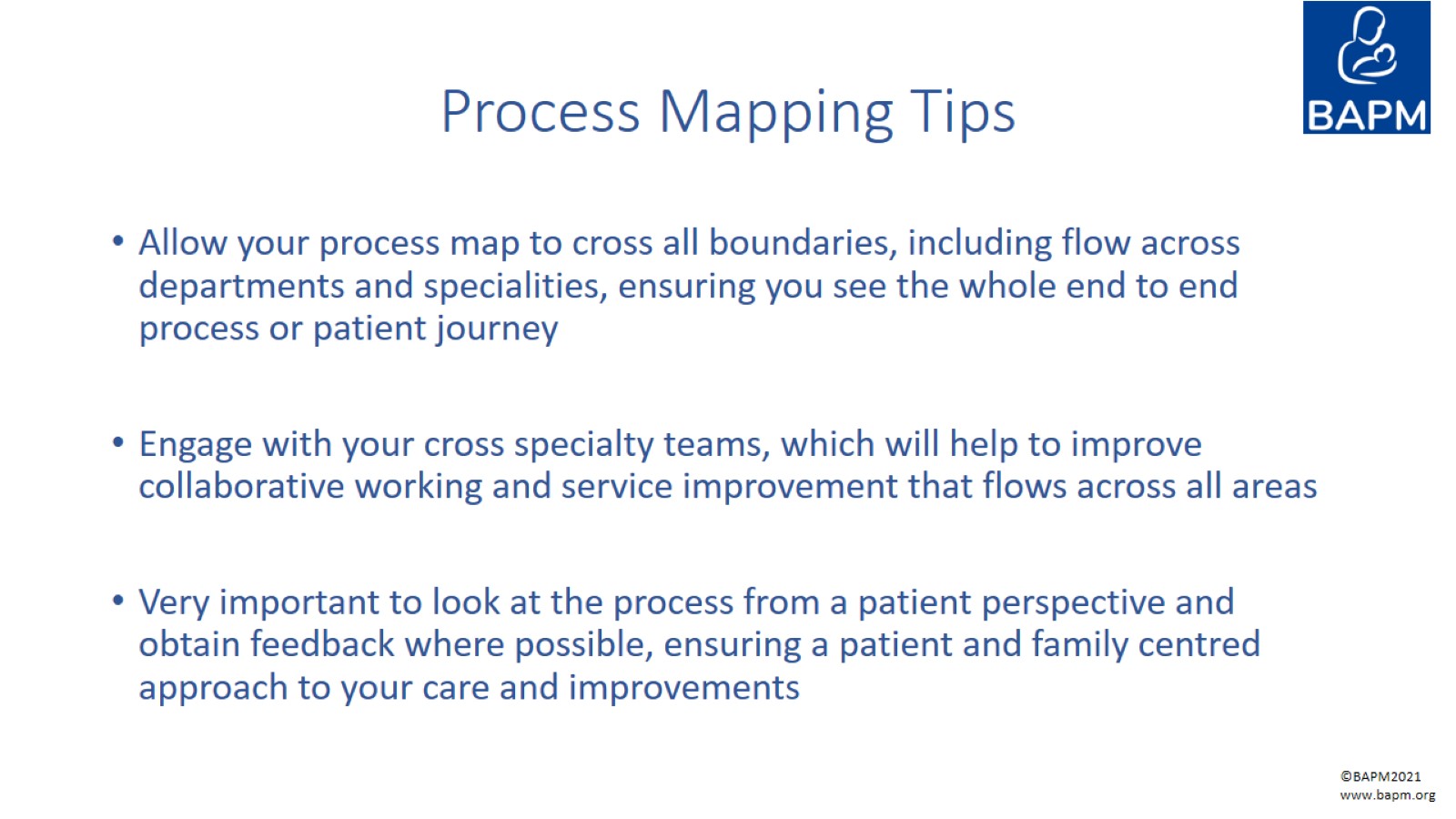 Process Mapping Tips
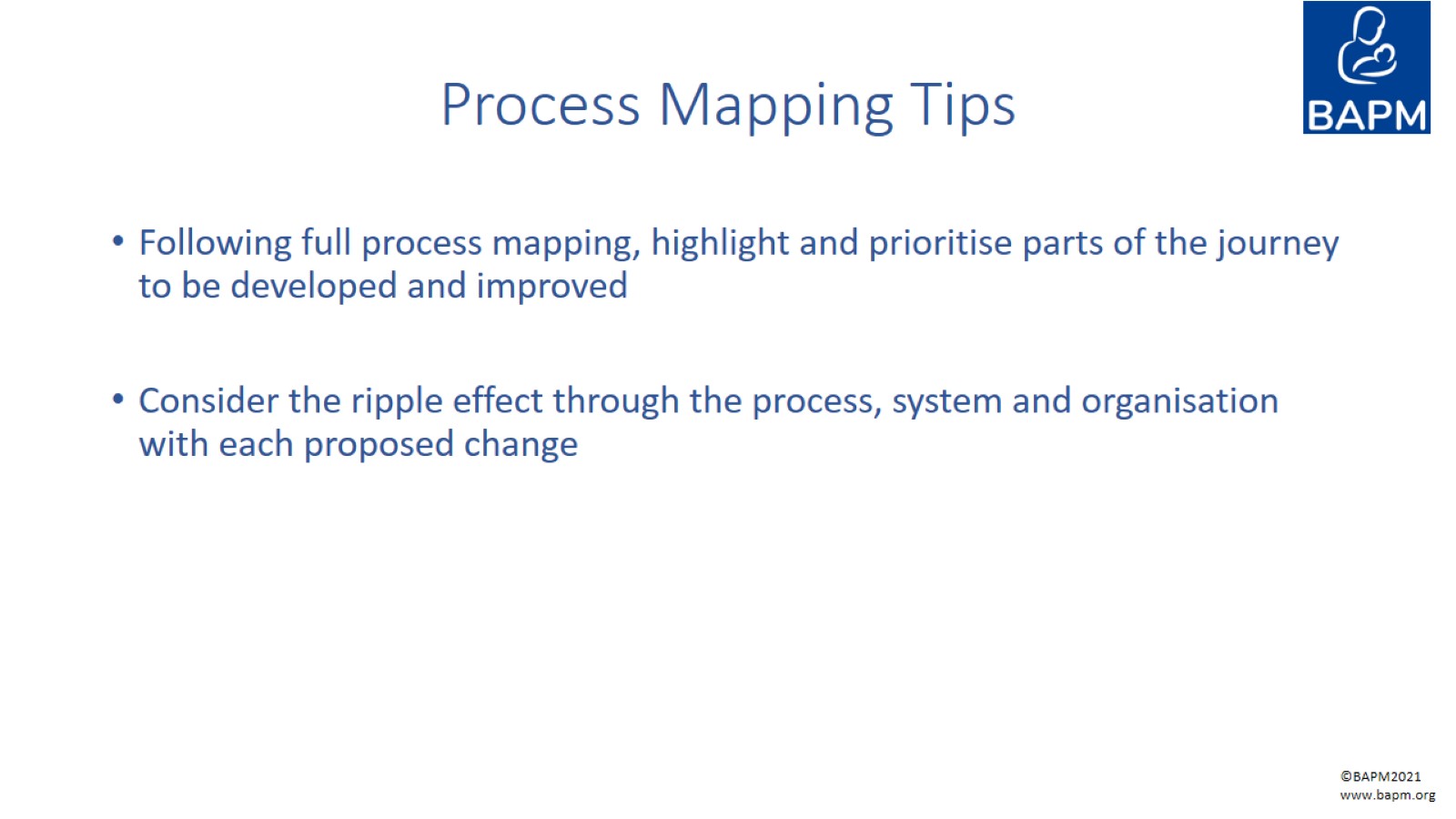 Process Mapping Tips
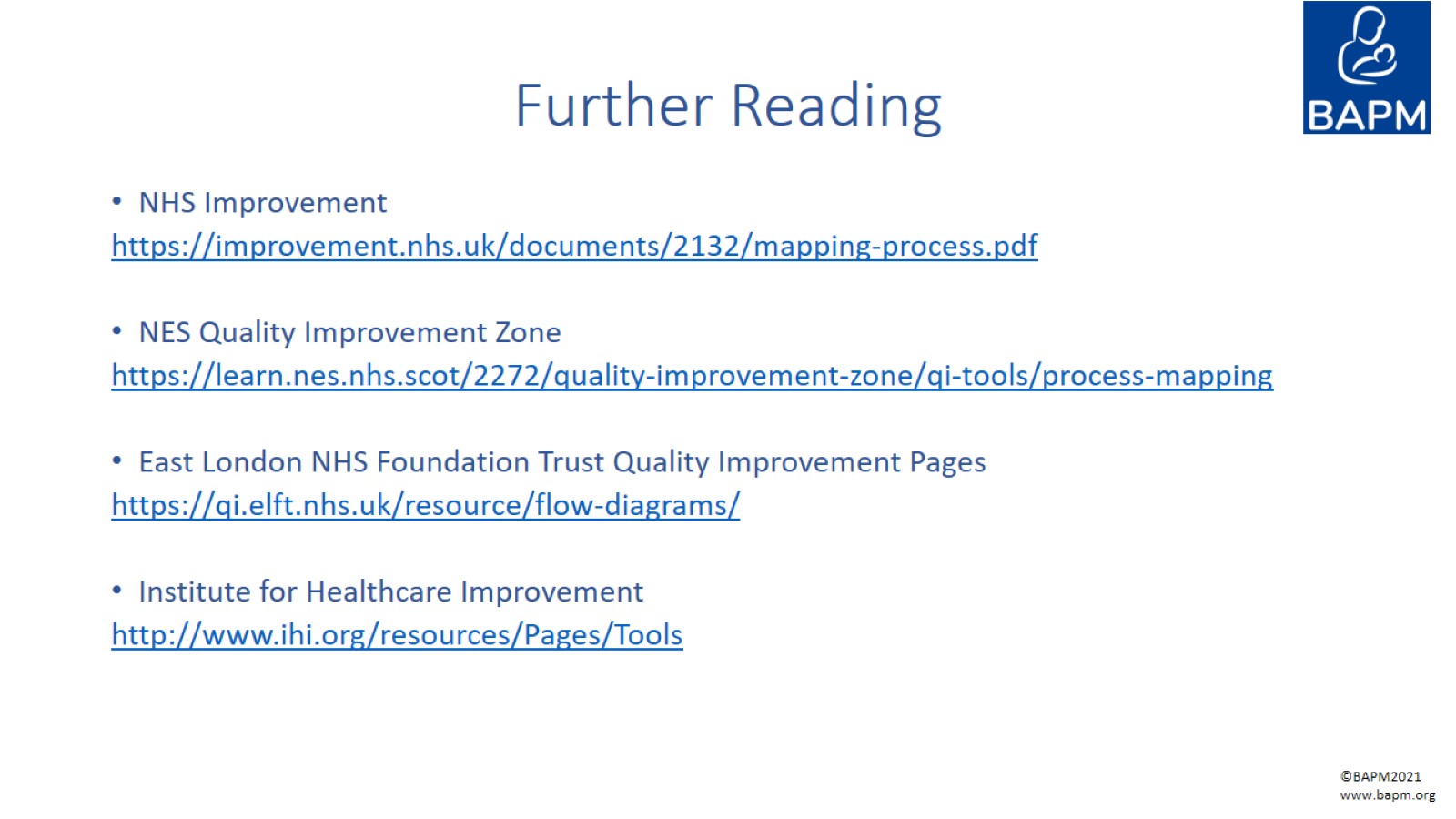 Further Reading